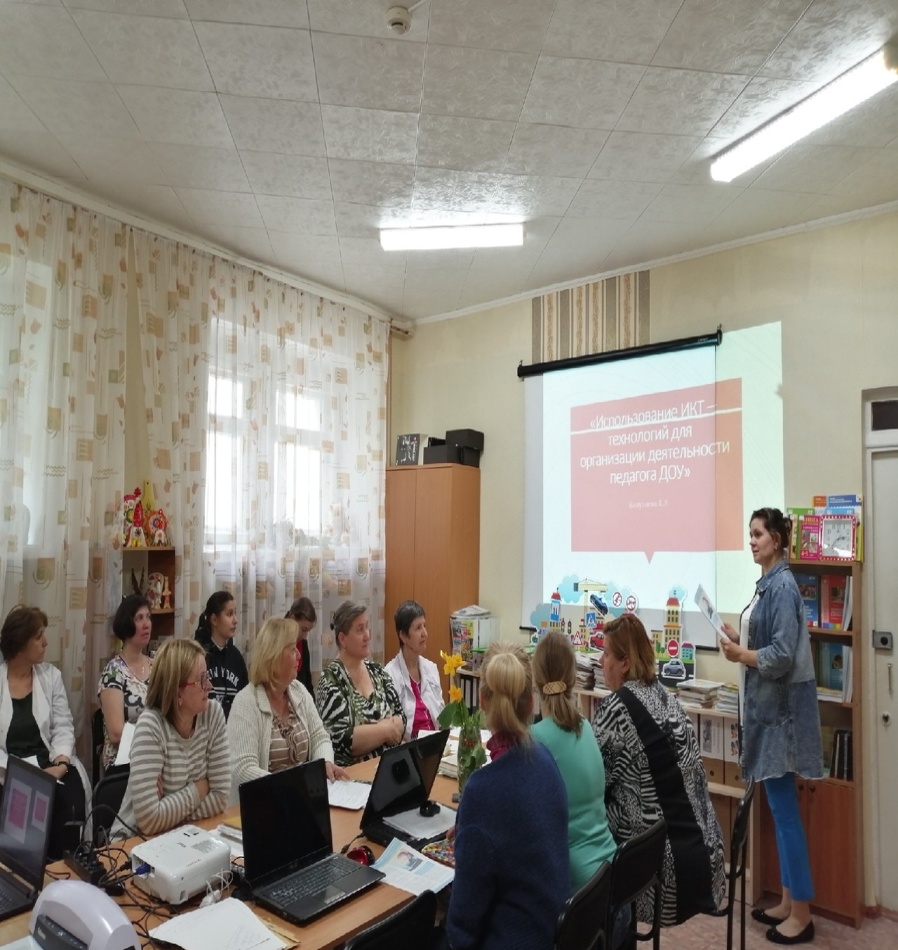 Информационная безопасность